数学一年级
上册
第七单元  分与合
10的分与合
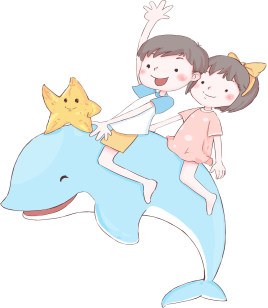 WWW.PPT818.COM
一、情景导入
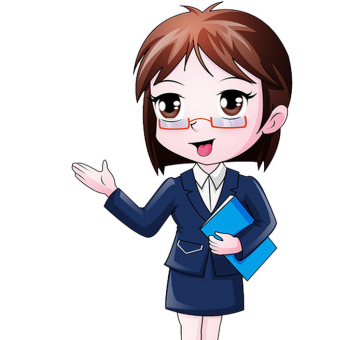 这是一个装有若干玻璃珠的盒子，请同学从里面任意取出几个玻璃珠，只需告诉老师你拿走的个数，老师不用看便能正确报出盒子里的玻璃珠个数。
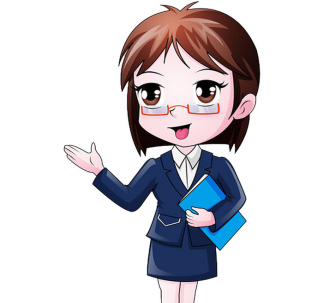 盒子里面还有7个。
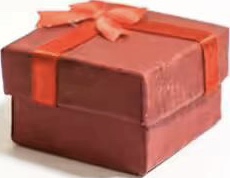 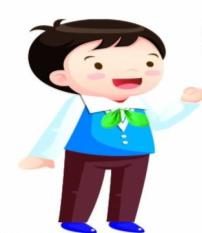 我拿走了3个。
二、互动探究
动手分小棒
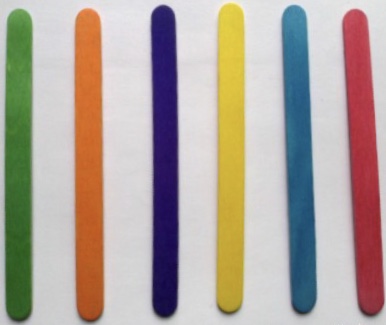 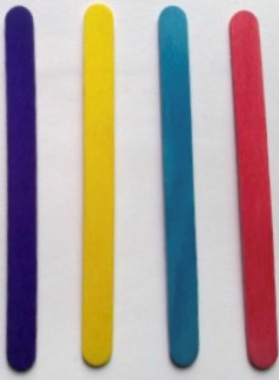 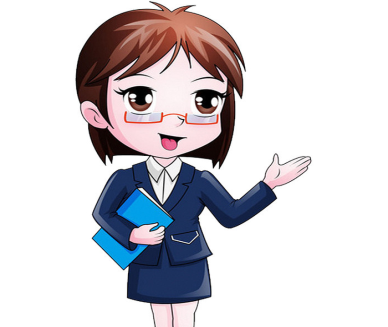 请同学们拿出10根小棒，用自己的方法，将它们分成两堆。比一比，看谁的方法多。
我一堆分了5个，另一堆也分了5个。
我分了两种，一种：一堆7个，另一堆3个；一种：一堆6个，另一堆4个。
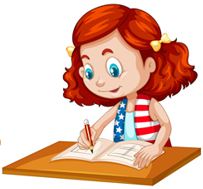 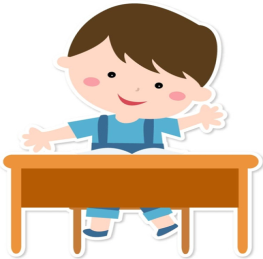 我分了一堆4个，另一堆6个。
动手涂算珠
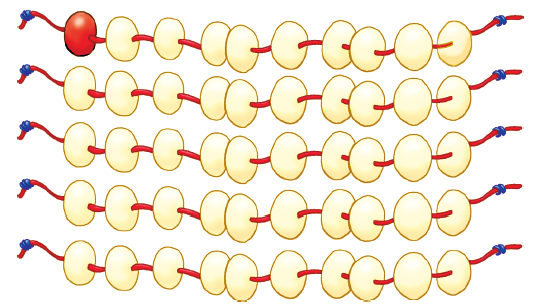 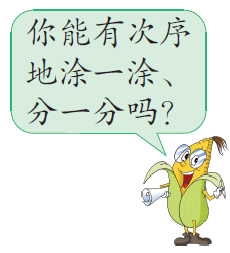 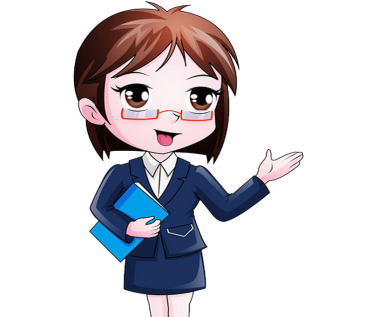 请说出上图不同的分法。
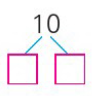 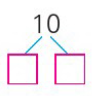 1
8
9
2
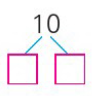 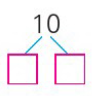 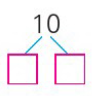 5
3
5
7
4
6
集体读一读，快速抢答。
我说10。
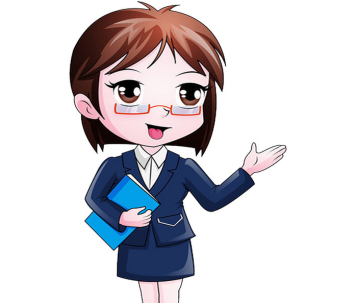 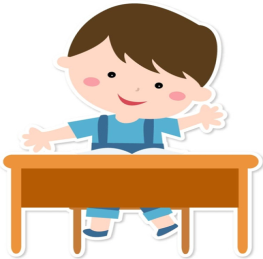 10分成1和9。
三、巩固练习
1.
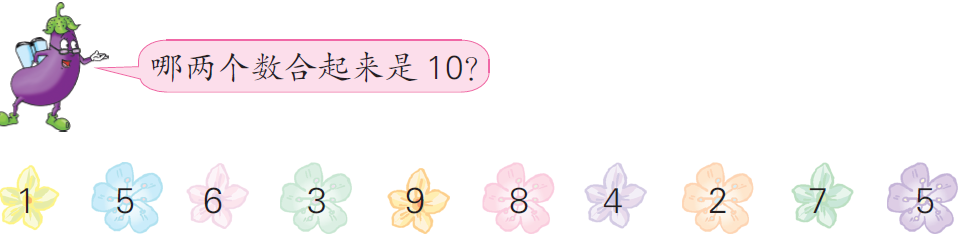 2.“手指游戏”。
学生出的手指数要和老师出的手指数合成10。
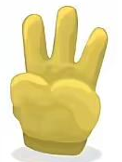 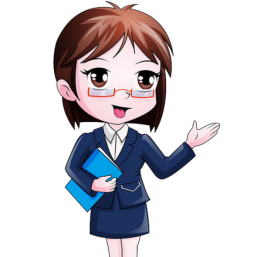 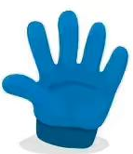 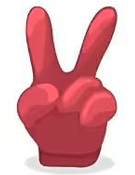 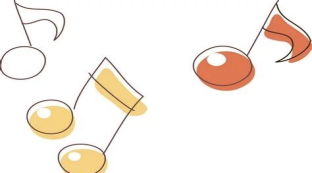 3.“学唱儿歌，谁最棒”。
一九一九，好朋友；
二八二八，手拉手；
三七三七，真亲密；
四六四六，一起走；
五五五五，合成一双手。
4.“竞技广场”。
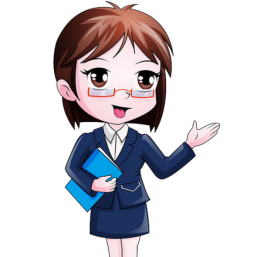 老师说数，小朋友抢答出一个数与其合成10。
9
7
5
1—（ ）
5—（ ）
3—（ ）
8
1
9—（ ）
2—（ ）
3
7—（ ）
2
4—（ ）
6
4
8—（ ）
6—（ ）
4.开火车。
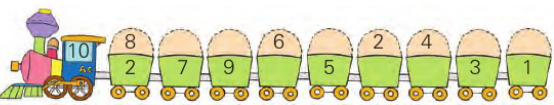 9
7
3
5
1
4
8
6
四、课堂小结
通过本节课的学习，你学会了什么？
掌握了10的分与合，加深了对10以内数的认识。